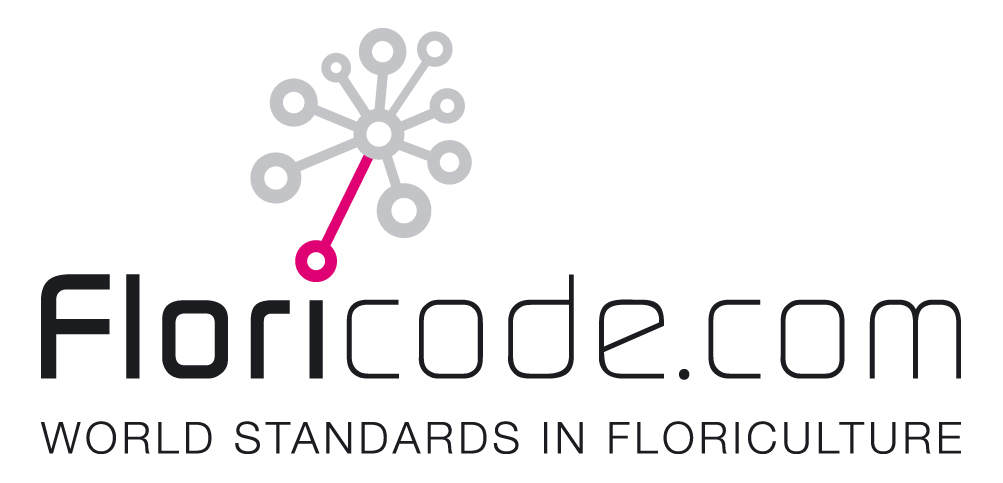 Van VMP v0.7 naar VMP v1.0Leo Zandvliet
Deelnemers werkgroep VMP v1.0
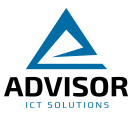 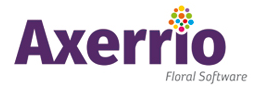 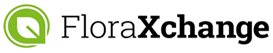 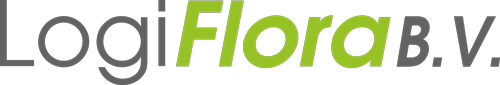 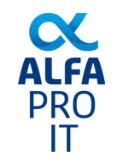 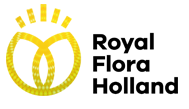 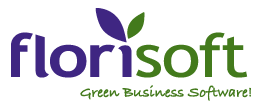 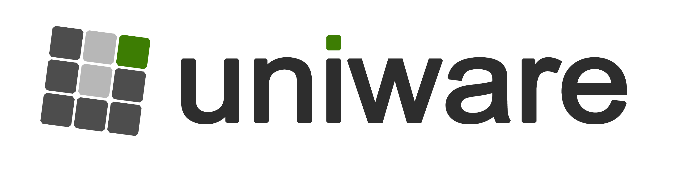 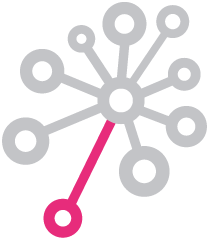 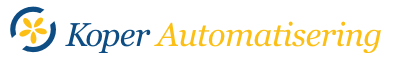 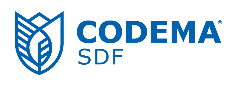 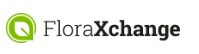 [Speaker Notes: Een overzicht van de bedrijven die actief deelnemen aan de bijeenkomsten voor de hele community.]
VMP
v0.7
v0.8
…
v1.0
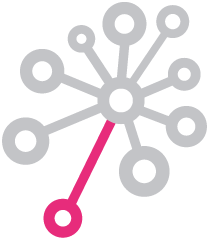 Augustus
2012
September
2014
November
2017
[Speaker Notes: Een stukje geschiedenis.
0.7 gaat al heel wat jaren mee zoals te zien is,
maar 1.0 is niet, of eigenlijk zeker niet, zomaar uit de lucht komen vallen.
Er is tussendoor nog geprobeerd om een 0.8 uit te brengen (dat is wel gelukt) maar vrijwel niemand kon zich er genoeg in vinden om hier ook daadwerkelijk mee aan de slag te gaan. 0.8 is dus ‘op de plank’ gelegd.
Wat is er in de tussenliggende periode gebeurd?]
RFC’s
Timeout Order bevestiging
Eenheden in prijzen en bestelaantallen
Barcode meesturen
Unieke partijnummers
Nul-waarden in elementen
Welke gegevens in Order Bevestiging
Staffel prijzen
Hoe order te annuleren
Uniek maken aanbodsregel
Aanbieding kenbaar maken
Eindprijs communiceren
Gegevens eindklant meesturen
Herhaling bestel- en levermomenten
Eigen codes in veld VBN code
Ondersteuning unit code 2
Data opslag voor kopen
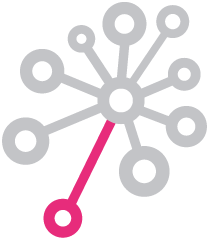 Interpretatie unit code 1
Fust verplichten
Gebruik van schemeDataURI
Grootte van Aanbodsregel
[Speaker Notes: v0.8 niet in productie genomen, in de loop der tijd komen er wel heel wat vragen binnen. Van sommige worden daadwerkelijk rfc’s gemaakt, andere halen dat stadium niet eens. Zo komen en gaan er in de loop der tijd heel wat vragen/rfc’s.
Een volledige lijst van rfcs is op onze website terug te vinden.

Timeout Order bevestiging, Staffel prijzen, Welke gegevens in Order bevestiging, Grootte van Aanbodsregel, Herhaling van bestel- en levermomenten
Eenheden van prijzen en bestelaantallen

Gebruik van het attribuut schemeDataURI, Unieke partijnummers, Data opslag voor kopen, Eindprijs communiceren, Gegevens eindklant meesturen, Ondersteuning unit code 2, Interpretatie unit code 1, Hoe annuleren we een order, Nul-waarden in elementen, Aanbieding kenbaar maken, Fust verplichten, Barcode meesturen, Uniek maken aanbodsregel, Eigen codes in veld VBN code]
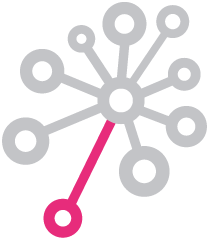 [Speaker Notes: De community meetings (grote bolletjes) en werkgroepjes (kleine bolletjes) die tussen ‘0.8’ en 1.0 hebben plaatsgevonden.
Tijdens de meetings worden lopende zaken besproken, besluiten over rfc’s genomen  en de gekeken hoe met elkaar verder te gaan.
Sommige rfc’s dienen nader uitgewerkt en onderzocht te worden, dat gebeurd m.b.v. werkgroepjes.
Hier zijn meerdere keren de koppen bij elkaar gestoken om ‘de grootte van de supplyresponse’ te onderzoeken.]
RFC’s
Timeout Order bevestiging
Eenheden in prijzen en bestelaantallen
Barcode meesturen
Unieke partijnummers
Nul-waarden in elementen
Welke gegevens in Order Bevestiging
Staffel prijzen
Hoe order te annuleren
Uniek maken aanbodsregel
Aanbieding kenbaar maken
Eindprijs communiceren
Gegevens eindklant meesturen
Herhaling bestel- en levermomenten
Eigen codes in veld VBN code
Ondersteuning unit code 2
Data opslag voor kopen
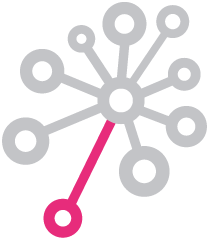 Interpretatie unit code 1
Fust verplichten
Gebruik van schemeDataURI
Grootte van Aanbodsregel
[Speaker Notes: Na meerdere community overleggen en werkgroepjes blijven er misschien nog wat rfcs over, dat is dan aanleiding om een nieuwe versie uit te brengen.
In dit geval besloten om dat 1.0 te noemen, VMP is immers lang genoeg in ‘productie’.

Timeout Order bevestiging, Staffel prijzen, Welke gegevens in Order bevestiging, Grootte van Aanbodsregel, Herhaling van bestel- en levermomenten
Eenheden van prijzen en bestelaantallen

Gebruik van het attribuut schemeDataURI, Unieke partijnummers, Data opslag voor kopen, Eindprijs communiceren, Gegevens eindklant meesturen, Ondersteuning unit code 2, Interpretatie unit code 1, Hoe annuleren we een order, Nul-waarden in elementen, Aanbieding kenbaar maken, Fust verplichten, Barcode meesturen, Uniek maken aanbodsregel, Eigen codes in veld VBN code]
Resultaat
Welke gegevens in Order Bevestiging
Verduidelijken 
en aanscherpen
Timeout Order bevestiging
Staffel prijzen
Verduidelijken 
en wijzigen
Eenheden in prijzen en bestelaantallen
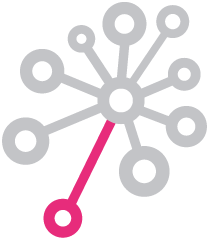 Grootte van Aanbodsregel
Verduidelijken 
en wijzigen
Werkgroep
Herhaling bestel- en levermomenten
[Speaker Notes: Hoe zijn uiteindelijk de belangrijkste “overgebleven” rfc’s verwerkt in v1.0? 
Veel vragen/opmerkingen zijn ook in v1.0 meegenomen, maar dan op niveau van verduidelijken teksten/voorbeelden/etc.]
Voorbeeld
Staffels en eenheden
Staffels:
€1,10 / steel vanaf 1 stuks
€1,00 / steel vanaf 9 fusten

Verpakking:
100 stelen per fust
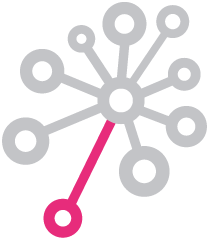 [Speaker Notes: Een simpel voorbeeld van aanbod welke al voor verwarring kan zorgen.
Twee prijzen in het aanbod.]
Voorbeeld
Staffels en eenheden
v0.7
v1.0
300 stelen à €1,10
X
900 stelen à €1,00
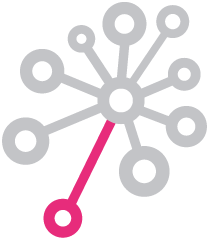 X
3 fusten à €1,10
9 fusten à €1,00
[Speaker Notes: Hier vier voorbeelden van orders die geplaatst worden op het aanbod van de vorige sheet.
Mag dit allemaal in 0.7 ?
Ja, maar Optie 2 en 3 werkt in soms wel en niet.
900 stelen is toch hetzelfde als 9 fusten?
Als je 3 fusten wil dan moet je 3 fusten bestellen en niet 300 stelen.

Met de vernieuwde spelregels moet je de bestelling plaatsen in de eenheid van de staffel, anders wordt dit niet geaccepteerd.
Dus hoe ziet de acceptatie van orders er uit in 1.0?

Functionaliteit en techniek moet door sommige applicaties beter gescheiden worden.

In 1.0 moet simpelweg gekeken worden naar de eenheid welke gemeld wordt bij de prijs.
Input niet alleen via rfc’s maar ook uit div. mailtjes over deze problemen.]
Voorbeeld
Grootte van aanbodsregels
Bij ‘vervallen’ van aanbodsregel
v0.7
v1.0
Complete aanbodsregel opnieuw sturen, met:
Ongewijzigd ID
Ongewijzigd DocumentType
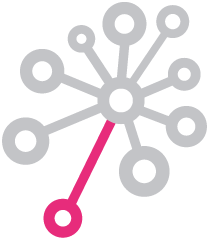 Nieuwe LineDateTime
Status ’72’
Aantal ‘0’
Nieuwe LineDateTime
Status ’72’
Aantal ‘0’
[Speaker Notes: Zelfs bij een minimum Supply levert dit al 85% datareductie, bij community al snel 99%.
Een aanbodsregel gaat in de meeste gevallen minimaal twee keer over het internet per koppeling, als nieuw en als vervallen. Uit statistieken blijkt dat er, afhankelijk van de handel, weinig updates tussendoor komen. Dus daar wordt hiermee al heel veel bespaard. 
Des te meer updates er op 1 regel zijn, des te minder effect deze simpele oplossing heeft.]
Techniek
XML Schema’s onveranderd
WSDL bijgewerkt voor onderscheid in SoapAction
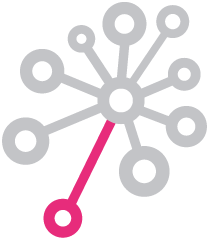 [Speaker Notes: Schema’s nog steeds: Supply_0p7 en Order_0p7
WSDL SoapAction http://webservices.florecom.org/commercial/customer/GetSupply_1p0
De urls naar de wsdls staan in de invulinstructies.]
Testcentre
In de basis hetzelfde als v0.7
Scenario’s gericht op wijzigingen in v1.0
Let op!
PaymentAgentParty
ReferencedDocument CS/AUX/IRN/AAG/ACE
AdditionalInformationTradeNote
NotifyParty
Product CustomerAssignedID/SupplierAssignedID/ManufacturerAssignedID/…
Price
Packing 
Delivery
SubordinateSupplyTradeLineItem
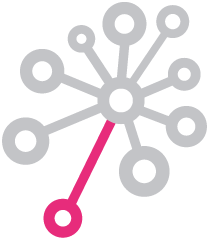 [Speaker Notes: Je ziet hier allemaal velden welke optioneel zijn en/of meerdere keren mogen voorkomen.
Nu (slechts) specifiek de Prijs en Verpakking getest en op verplicht EN meerdere voorkomens t.b.v. expliciet testen gewijzigde spelregels.
Wat is een community implementatie als deze twee, en dus geen van deze velden, (ook) niet getest worden?

Er zijn op het moment zo’n 5 bedrijven actief aan het testen, er zijn ook al wat certificaten uitgerold.
(florisoft, axerrio, advisor, uniware, logiflora)]
<input name="question" placeholder="Stel uw vraag hier" />
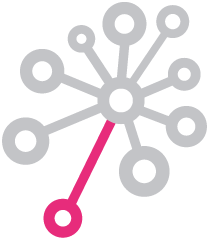